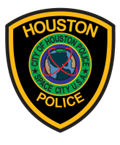 Conducted Energy DevicesChief of PoliceArt Acevedo
Information Presented by:
Assistant Chief James Jones
Special Investigations Command
Assistant Chief Lori Bender
Organizational Development Command
September 10, 2019
1
Functionality of CEDs
CEDs are an intermediate weapon that incapacitates uncontrollable or violent subjects
All officers and supervisors assigned to patrol under the rank of Commander are required to carry a CED
CEDs are authorized for use against suspects who are actively resisting or exhibiting active aggression, or to prevent individuals from harming themselves or others.  
CED use must be documented in an offense report, with each incident documented under HPD’s response to resistance policy, and a supervisor notified
Deployments for 2017: 227 unique incidents
Deployments for 2018: 236 unique incidents
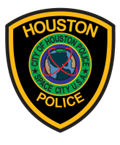 2
History
Fall of 2004: Early X26 Taser model purchased
August 2013: 5 year contract with Axon to purchase advanced Taser X2 model 
September 2013: Upgraded 2,100 Taser X26 to X2 model.
July 2014: Completed purchase of additional 4,300 Taser X2 units 
August 2018: 1 year contract extension to purchase new devices to replace Tasers with expiring warranties, and make additional purchases for newly hired officers
June 2019: Purchased 214 TASER Series 7 devices
August 2019: 1 year contract extension
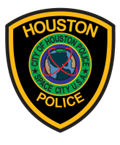 3
History
Taser project had a total budget of approximately $9.5 million in spending authority 
Total of approximately $7.9 million spent
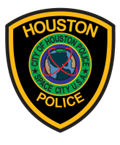 4
Next Generation of CEDs
Updated CED model: Taser 7
Pilot program began January 2019
Taser 7 has a substantial redesign: 
slightly smaller
sights more visible
arc-switch enlarged & battery release easier to use
bright yellow outer casing
Darts have been significantly redesigned for straighter flight and greater kinetic impact to improve penetration of heavier clothing
There are 2 different dart options: 3.5 degree for greater distances & 12 degree for close quarters
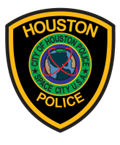 5
Next Generation of CEDs
Taser 7 stores firing data in 3 locations:
Inside the handle (the device)
In the cartridge (the darts)
In each battery pack upon insertion into device (the battery)
Similar electric charge as earlier models but at a more rapid pulse rate
Battery docking stations
Uses rechargeable batteries with internal storage for firing data and firmware updating
Docking stations and recharging devices are to be installed at each station/division
7 deployments during pilot program
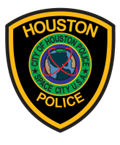 6
Moving Forward
CED Model Taser X2 warranties have all expired
Devices are still functional as many have been replaced during the warranty period
Leasing versus Purchasing CEDs
Staggered replacement of CEDs over time would balance cost
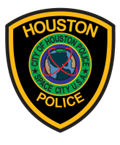 7